EDEBİYAT PSİKOLOJİ İLİŞKİSİ
Edebiyat, kişilerin duygu ve düşüncelerinin estetik bir değerde ifade edilmesi sanatıdır. 

Psikoloji, kişilerin duygu ve davranışlarını inceleyen bir bilimdir.

İnsanı ve insan yaşamını anlamayı amaçlayan iki dal olan "Edebiyat ve Psikoloji"yi birbirinden uzak olarak düşünmemek gerek. 

Edebiyat-Psikoloji ilişkisi oldukça fazladır.
EDEBİYAT PSİKOLOJİ İLİŞKİSİ
→ Hem psikoloji hem de edebiyatın merkezinde insan yer alır.

→ Her iki alan da insanı bir bütün olarak ele alır ve insanın iç dünyasını anlamaya çalışır.

→ İnsan psikolojisi ve edebiyat iç içe düşünülmüş ve eserlerin ortaya çıkmasında psikolojiden yararlanılmıştır.

→ Edebiyat ve psikoloji iç içe girmiş iki farklı alan olarak birbirini besler.
EDEBİYAT PSİKOLOJİ İLİŞKİSİ
→ Romanlarda kişilerin tahlil edilmesinde psikolojiden yararlanılır.

→ Edebiyat, psikolojinin çağrışım metotlarından yararlanmış ve "Bilinç Akışı" tekniğini oluşturmuştur.

Dostoyevski, Suç ve Ceza adlı eseriyle psikolojik roman alanında çığır açmıştır.

Türk Edebiyatı’nda ilk psikolojik roman Eylül (Mehmet Rauf)

Peyami Safa, Ahmet Hamdi Tanpınar ve Oğuz Atay gibi sanatçılar psikolojiden fazlasıyla yararlanan isimlerin başında gelmektedir.
Teşekkür Ederiz…
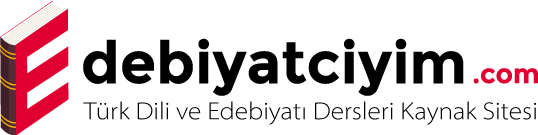 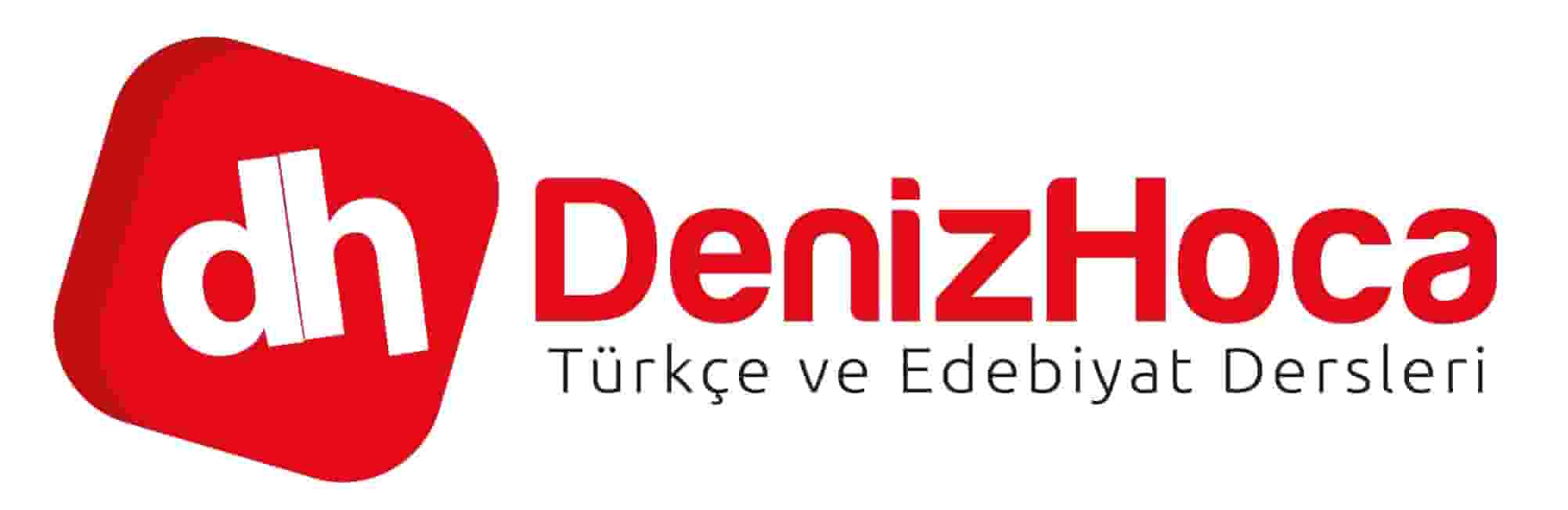